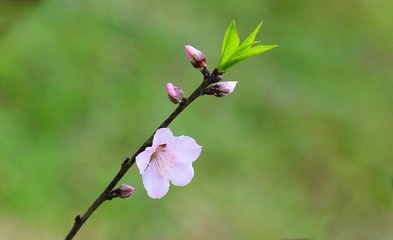 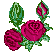 练习
1、对于植物繁衍后代来说，花的主要结构是 (   )
A花瓣        B雄蕊和雌蕊        C胚珠       D子房
2、雌蕊的组成是（  ）
A花药和花丝    B柱头、花柱和子房   C花柱和子房   D花药和花柱
3、胚珠着生在花的哪一结构里（  ）
A雄蕊          B雌蕊          C子房        D花药
4、花粉是在花的哪个结构里产生的（  ）
A柱头          B花药         C子房        D花柱
B
B
C
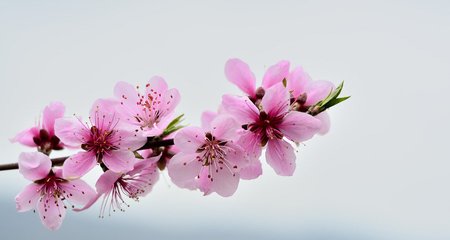 B